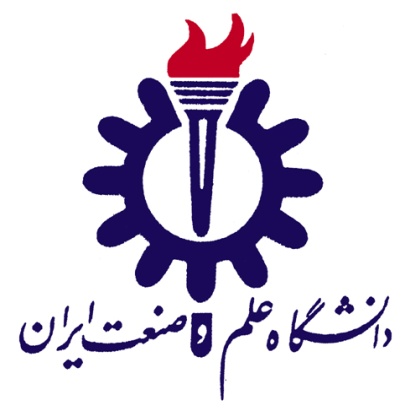 Version Control System using Git
نام درس: کارگاه کامپیوتر
ارائه‌دهنده: مَهراد حنافروش
The Problem
Maintaining group Projects
Patches are mostly sent via email
Difficult to roll back
 Almost impossible to maintain if the number of people working in the project is large

Testing new unstable features
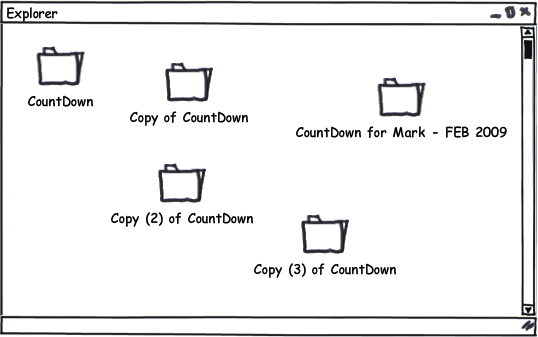 Version Controlling System
A method for recalling versions of a codebase
Keeping a record of changes
Who did what and when in the system
Save yourself when things inevitably go wrong 

 two type:
Centralized VCS
Distributed VCS
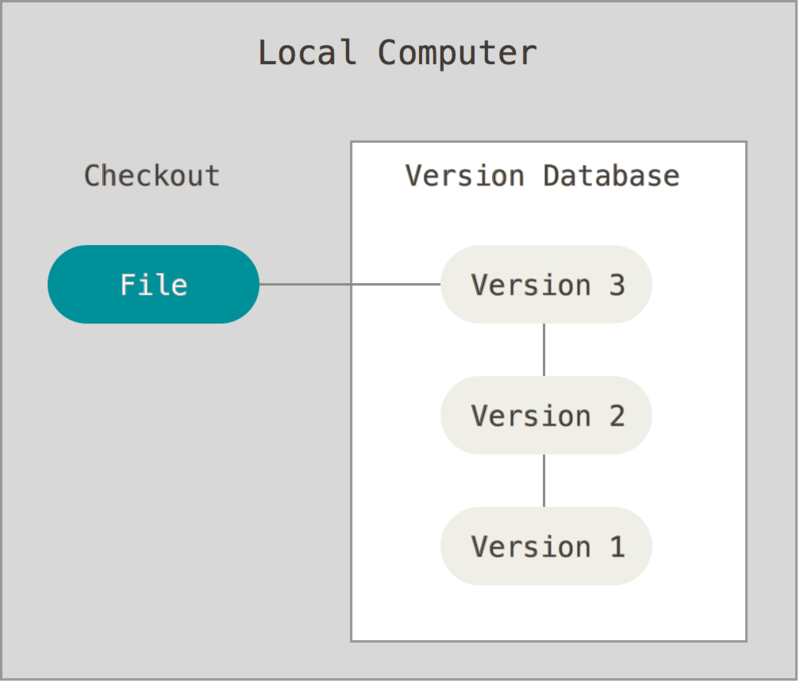 Centralized VCS
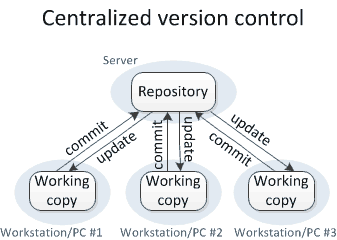 Distributed VCS
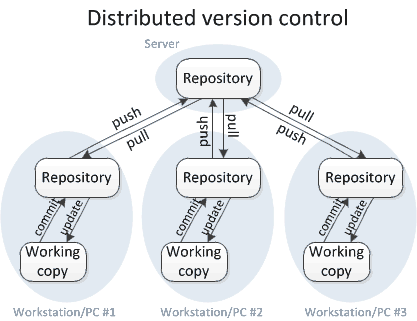 Git
Free, open source
Fully distributed
Handle small files very effectively
Tracks contents, not files
No network
Three stages
Created by Linus Torvalds in less than 2 weeks
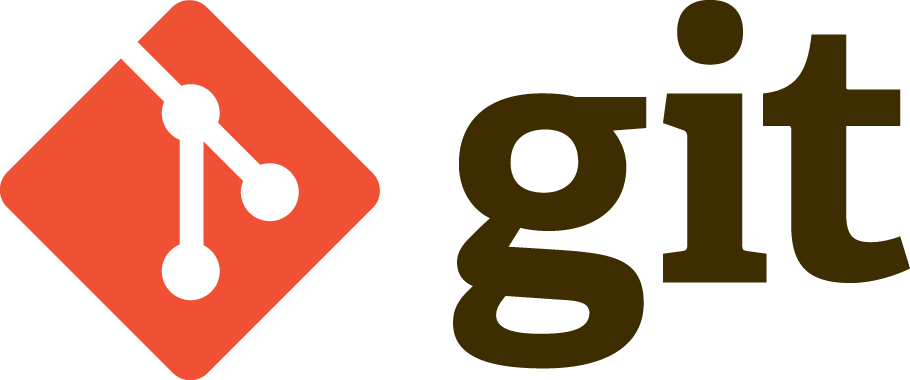 The States of git files
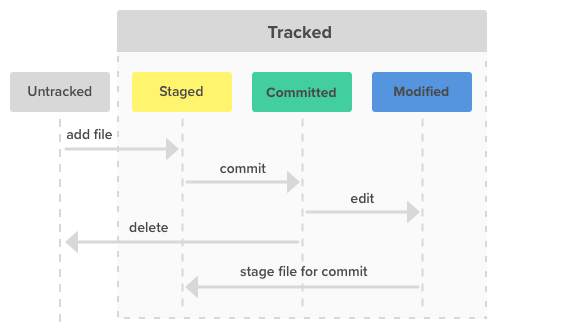 Scenario
Sync (Clone, Pull)
Add, Remove or modify files
Stage files (add)
Commit changes (commit)
Push to remote repo (push)
Remote Repo
Local
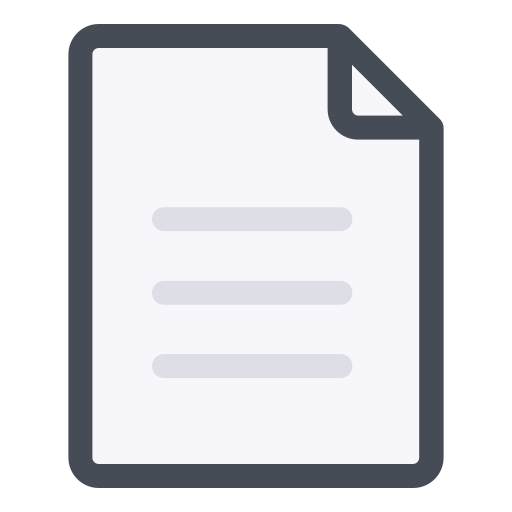 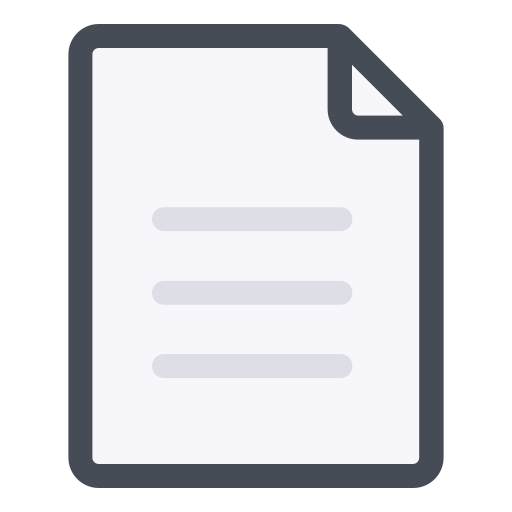 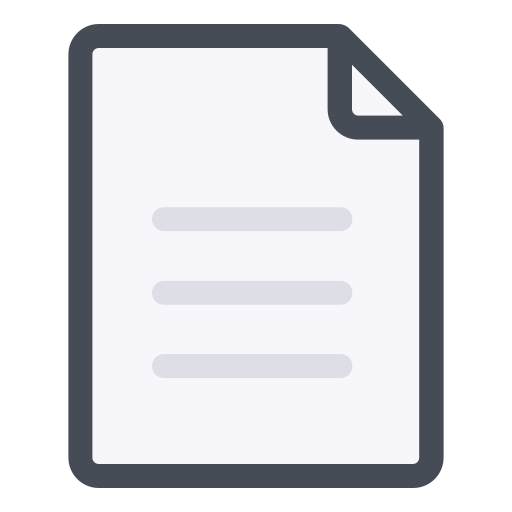 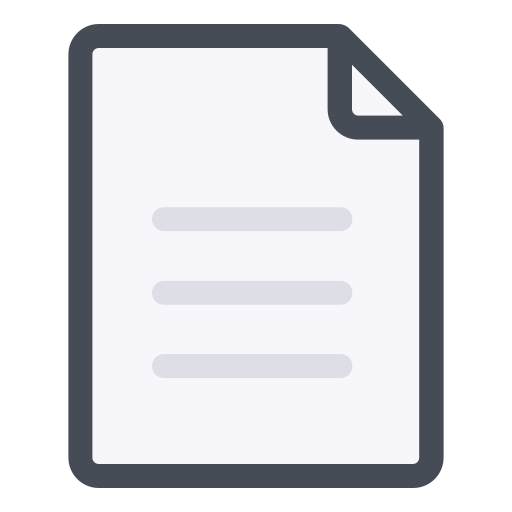 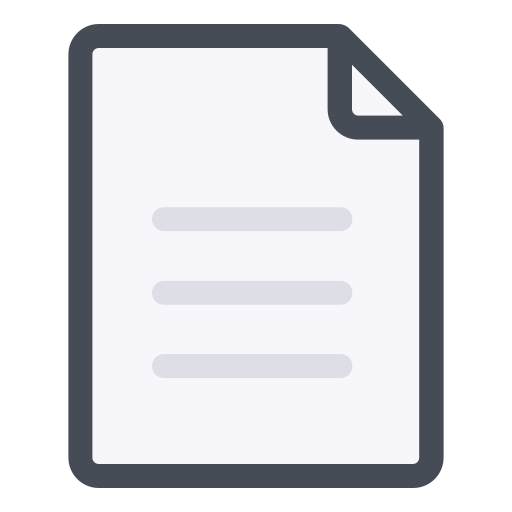 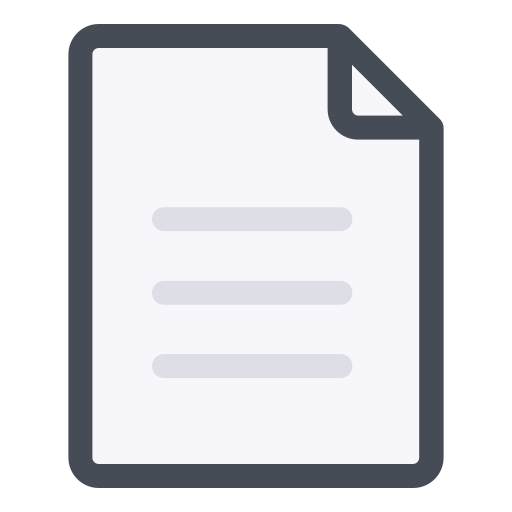 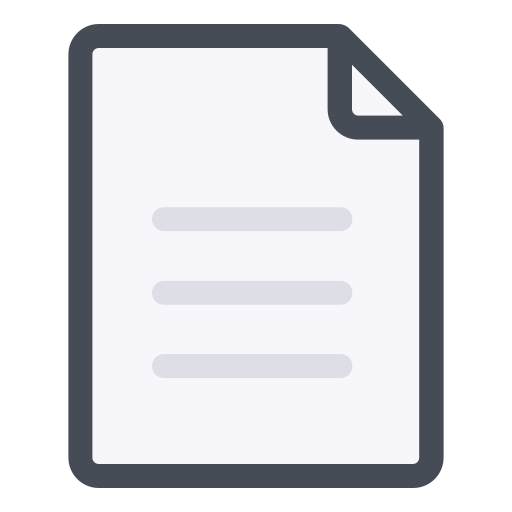 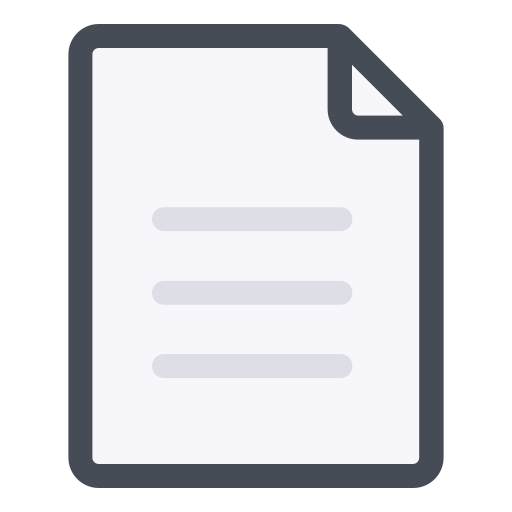 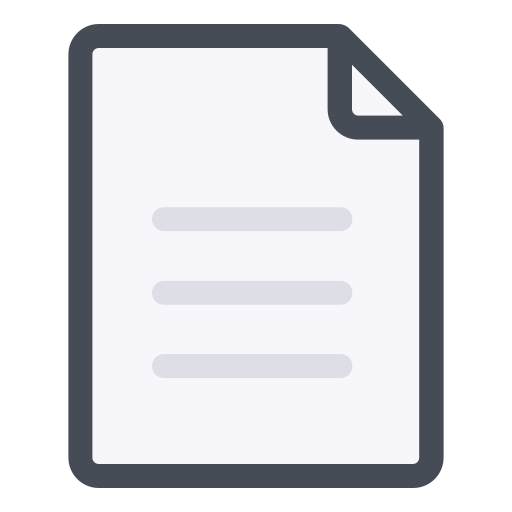 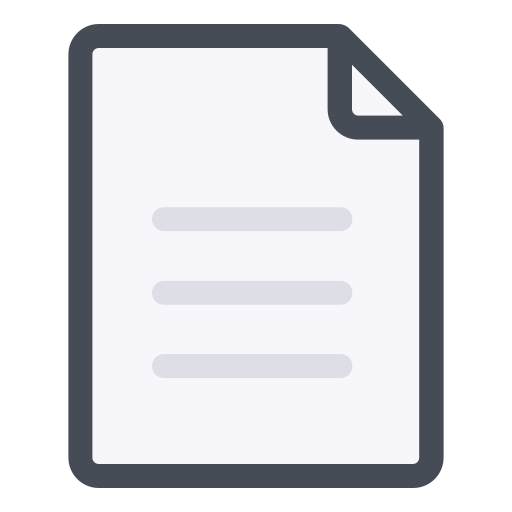 README.md
README.md
README.md
README.md
README.md
README.md
main.c
main.c
main.c
main.c
Workflow
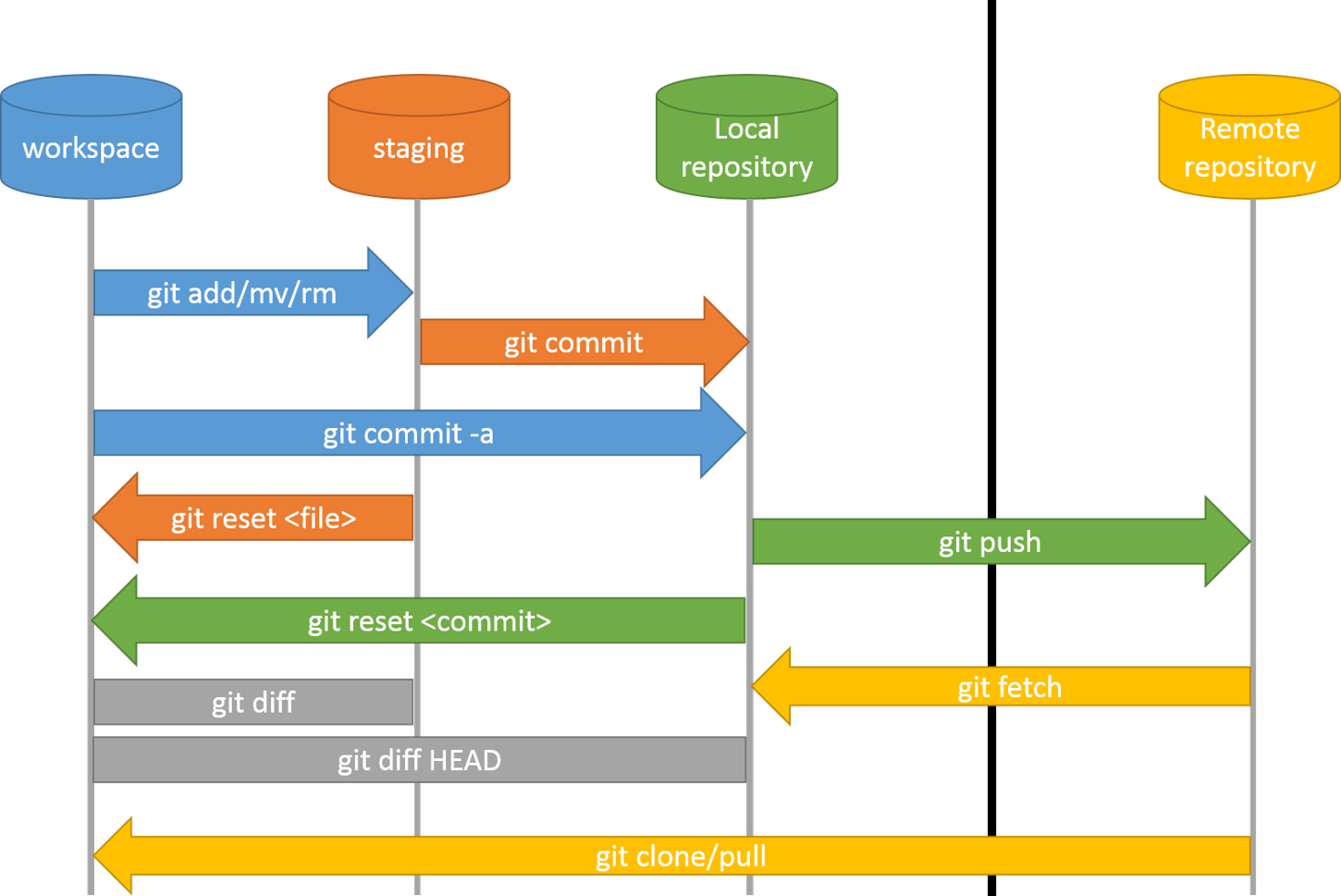 Commands
git clone https://github.com/hanaforoosh/repo1.git





git log
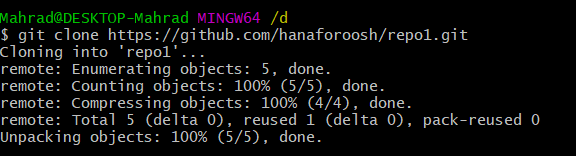 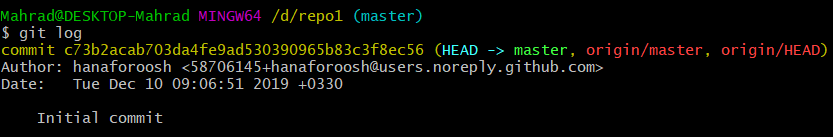 Commands (cont’d)
HEAD
Master
C73b2
29725
40661
Origin/Master
Origin/HEAD
Git push
Modify firstFile
Git add firstFile
Git commit -m "testFile has been modifed“
Git push
Make a file and name it firstFile
Git add firstFile
git commit -m "testFile has been added to the Repo"
Commands (cont’d)
HEAD
Master
C73b2
29725
40661
Origin/HEAD
Origin/Master
Git push --force
Git checkout 29725
Check the contents of firstFile
Git checkout Master
Git Reset --hard 29725
Commands (cont’d)
Git commit --am “message”
Git status
Git show
Git diff 29725 firstFile
Git merge newBranch
HEAD^
Master~3
Git log --graph
Git push
Git pull
Git branch newBranch
Git checkout –b newBranch
Git push origin newBranch
سوالات
علت استفاده از سیستم‌های کنترل نسخه چیست؟
انواع سیستم‌های کنترل نسخه را نام ببرید.
برای دریافت اطلاعات از  Remote Repository از چه دستوراتی استفاده می‌شود؟
مراحل کار با گیت را به همراه دستورات متناظر آن‌ها توضیح دهید.
دو دستور پر کاربرد در ارتباط با Remote Repository را نام ببرید.